Внутренние гранты: особенности конкурсной документации 2025 года
методический семинар
04 октября 2024 года
1.	Обзор изменений, внесенных в конкурсную документацию для грантов 2025 года
Конкурс перспективных научных групп на получение грантов для выполнения научно-исследовательских работ:
в рамках основных научных направлений научно-педагогическими работниками Герценовского университета. 
в период отсутствия внешнего финансирования научными группами Герценовского университета.
для решения актуальных задач деятельности Герценовского университета в рамках реализации Программы развития на период до 2030 года. 
для разработки учебно-методического обеспечения новых образовательных программ научно-педагогическими работниками Герценовского университета. 
для выполнения совместных научных проектов в партнерстве с научными организациями.
Конкурс перспективных научных групп на получение грантов для выполнения научно-исследовательских работ в рамках основных научных направлений университета
Срок реализации: 2 года
Максимально возможное число проектов: 10
Объем финансирования в год: 3 000 000 

Внесённые изменения:
Тематика заявки определяется в рамках основных научных направлений университета
Добавлен перечень «Белый список журналов»  (входящих в ядро РИНЦ/Белый список журналов)
Добавлено требование не менее 1 публикации в журналах, издаваемых университетом 
Введение 1 ставки лаборанта-исследователя для оформления не менее 5 студентов
Конкурс на получение грантов для выполнения научно-исследовательских работ в период отсутствия внешнего финансирования научными группами
Срок реализации: 2 года 
Максимально возможное число проектов: 10 
Объем финансирования в год: 4 000 000 

Внесённые изменения:
 Добавлен перечень «Белый список журналов»  (входящих в ядро РИНЦ/Белый список журналов)
Добавлено требование не менее 1 публикации в журналах, издаваемых университетом
Конкурс на получение грантов для разработки учебно-методического обеспечения новых образовательных программ
Срок реализации: 2 года 
Максимально возможное число проектов: 10 
Объем финансирования в год: 3 000 000 

Внесённые изменения:
Расширен спектр видов ОП, по которым проводится конкурс – удалено ограничение только ОП магистратуры 
Добавлен перечень «ВАК (К-1, К-2)» (ВАК (К-1, К-2)/ядро РИНЦ)
Добавлено требование не менее 1 публикации в журналах, издаваемых университетом
Конкурс научных исследований для решения актуальных задач деятельности университета в рамках реализации Программы развития на период до 2030 года
Срок реализации: 1 год 
Максимально возможное число проектов: 10 
Объем финансирования в год: 4 000 000 

Внесённые изменения:
Введены смысловые рамки – в рамках реализации Программы развития университета 
Добавлено требование не менее 1 публикации в журналах, издаваемых университетом
Конкурс на получение грантов научно-педагогическими работниками университета для выполнения совместных научных проектов в партнерстве с научными организациями
Срок реализации: 3 года 
Максимально возможное число проектов: 5 
Объем финансирования в год: 4 000 000 

Проекты, направленные на реализацию фундаментальных научных исследований, тематика которых соответствует одному из основных научных направлений РГПУ им. А. И. Герцена
Публикация не менее 4 научных статей по теме НИР в рецензируемых научных изданиях, входящих в ядро РИНЦ/Белый список журналов/ ВАК (К-1, К-2) (ежегодно)
Введение 1 ставки лаборанта-исследователя для оформления не менее 5 студентов
Научные журналы, издаваемые РГПУ им. А.И. Герцена
Не входят в перечень ВАК
Входят в перечень ВАК
Журнал интегративных исследований культуры
Исследования языка и современное гуманитарное знание
Комплексные исследования детства
Современное образование и общество
Герценовский Вестник
Известия РГПУ им. А. И. Герцена
Physics of Complex Systems
Амурский зоологический журнал
Интегративная физиология
Психология человека в образовании
Письма в Эмиссия.Оффлайн
Исходя из политики журнала, 
за редакцией остаётся право определять требования к подаваемым статьям
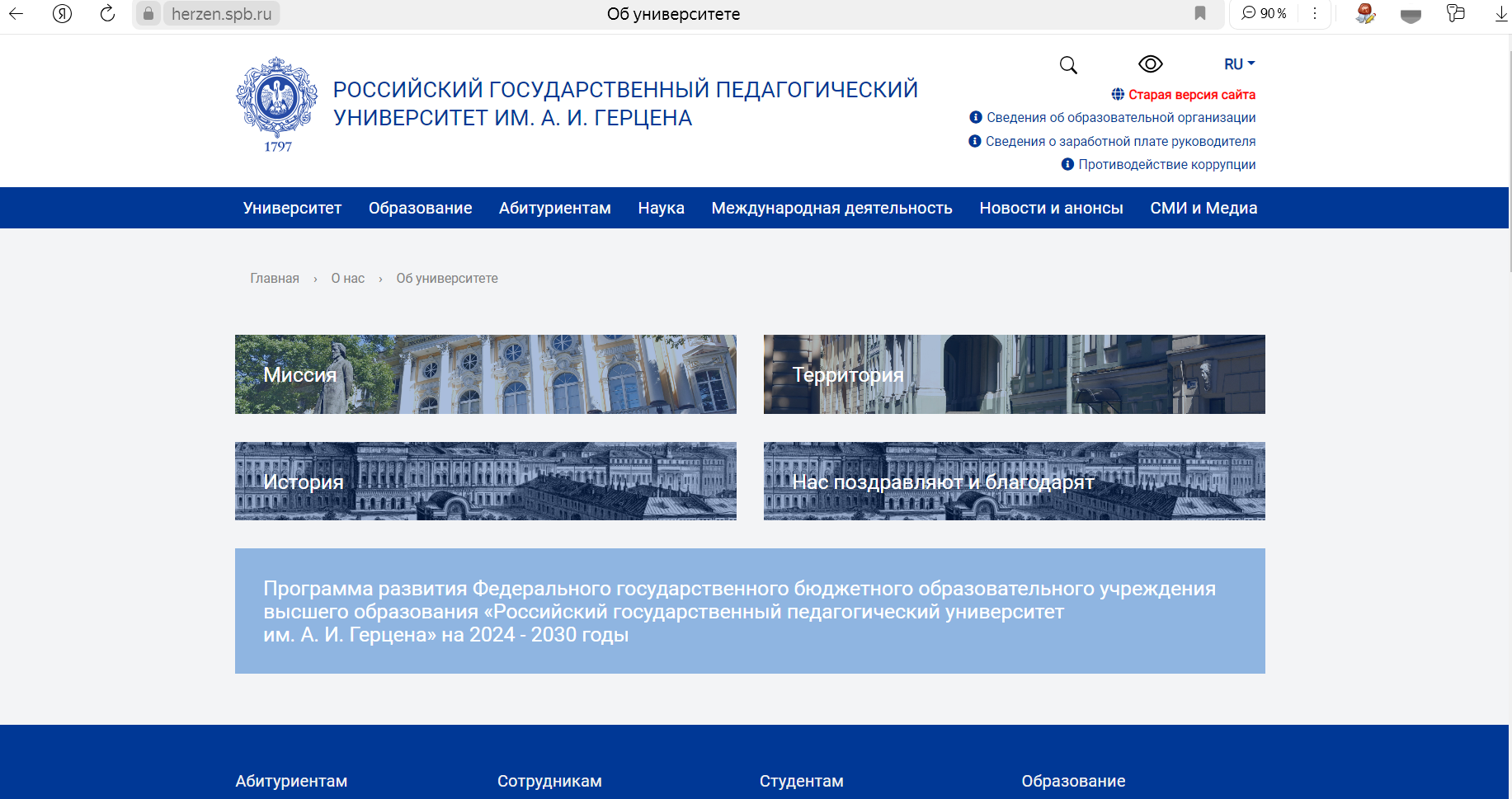 2.	Особенности внутреннего конкурса грантов в партнерстве с научными организациями
Федеральный закон от 23.08.1996 N 127-ФЗ (ред. от 08.08.2024) «О науке и государственной научно-технической политике»
«Статья 5. Научная организация и ее структурные подразделения
1. Научными организациями признаются юридическое лицо независимо от организационно-правовой формы и формы собственности, общественное объединение научных работников, осуществляющие в качестве основной деятельности научную и (или) научно-техническую деятельность.»
Организации высшего образования не могут выступать в качестве партнеров по данному конкурсу
Заключены соглашения/договоры о научном сотрудничестве:
Центр подводных исследований Русского географического общества (Санкт-Петербург) (определены тематические направления/области)
Федеральное государственное бюджетное научное учреждение «Всероссийский научно-исследовательский институт рыбного хозяйства и океанографии» (Санкт-Петербург) (определены тематические направления/области)
ГБУЗ «Санкт-Петербургский клинический научно-практический центр специализированных видов медицинской помощи (онкологический) имени Н.П. Напалкова» (определены тематические направления/области)
Федеральное государственное бюджетное учреждение науки Институт физиологии им. И.П. Павлова Российской академии наук (Санкт-Петербург) (определены тематические направления/области)
Заключены соглашения/договоры о научном сотрудничестве:
Всероссийский научно-исследовательский институт генетики и разведения сельскохозяйственных животных (Санкт-Петербург) (указана конкретная тематика)
Федеральное государственное бюджетное учреждение науки Институт эволюционной физиологии и биохимии им. И.М. Сеченова Российской академии наук (Санкт-Петербург) (определены тематические направления/области)
Федеральное государственное бюджетное учреждение науки Физико-технический институт им. А.Ф. Иоффе Российской академии наук (Санкт-Петербург) (определены тематические направления/области)
Институт химии силикатов им. И.В.Гребенщикова РАН (Санкт-Петербург) не определены тематические направления/области)
Заключенного договора о научном сотрудничестве нет
На момент подачи заявки достаточно письма-согласия на реализацию совместного проекта от научной организации-партнера, представленного в составе заявки

П. 6.1 конкурсной документации: 
Для реализации поддержанного проекта между РГПУ им. А. И. Герцена и научной организацией-партнером заключается договор о научном сотрудничестве на выполнение проекта.
Оформление письма-согласия
Примерная форма письма-согласия научной организации-партнера – Приложение № 5 к Конкурсной документации
В письме рекомендуется указать: 1) название проекта, 2) состав исполнителей со стороны организации-партнера (Ф.И.О., должность, структурное подразделение руководителя и исполнителей проекта)
Письмо оформляется на бланке организации и подписывается уполномоченным лицом
Достаточно скан-копии письма
Представляется в электронном виде на адрес ois@herzen.spb.ru в составе заявки
Заключение договора о научном сотрудничестве(при необходимости)
3.	Порядок подачи заявок.
Формы заявки и приложения к ней
Размещены на сайте по каждому конкурсу:
Заявка (Приложение № 1); 
Техническое задание проекта (Приложение № 2);
Финансово-экономическое обоснование (Приложение № 3);
Виды работ научных волонтеров (Приложение № 4);
Письмо-согласие на реализацию совместного проекта (Приложение № 5 только для конкурса проектов в партнерстве с научными организациями);
Согласия на обработку персональных данных (Приложения № 5 и № 6 или для конкурса проектов в партнерстве с научными организациями Приложение № 6 и № 7)
Особенности представления отдельных форм
Заявка (Приложение № 1)
Указывается номер и дата протокола решения ученого совета института/факультета РГПУ им. А. И. Герцена – проект должен быть представлен на заседании 
Подписывается руководителем проекта  
Подписывается директором института / деканом факультета (на основании решения ученого совета института/факультета)
Представляется в печатном и электронном виде
Техническое задание проекта (Приложение № 2); финансово-экономическое обоснование (Приложение № 3); виды работ научных волонтеров (Приложение № 4)
Представляются только электронном виде
Особенности представления отдельных форм
Письмо-согласие на реализацию совместного проекта (Приложение № 5 только для конкурса проектов в партнерстве с научными организациями) 
Представляется скан-копия только электронном виде
Согласия на обработку персональных данных (Приложения № 5 и № 6 или для конкурса проектов в партнерстве с научными организациями Приложения № 6 и № 7)
Две формы: согласие на обработку персональных данных и согласие на обработку персональных данных, разрешенных субъектом персональных данных для распространения
Каждая форма заполняется и подписывается персонально каждым участником проекта
Представляются только в печатном виде (для участников из сторонних организаций допускается предоставление распечатанных скан-копий с последующим предоставлением оригиналов не позднее 09.12.2024)
Куда и как подается заявка
— в электронном виде на адрес электронной почты ois@herzen.spb.ru:
· заполненную заявку;· техническое задание проекта;· финансово-экономическое обоснование реализации проекта;· виды работ научных волонтеров;· письмо-согласие на реализацию совместного проекта (только для конкурса проектов в партнерстве с научными организациями) 

— в печатном виде в управление научных исследований по адресу: наб. реки Мойки, д. 48, корпус 5, каб. 305:
· печатный экземпляр заявки с личной подписью и подписью декана факультета / директора института;· согласия на обработку персональных данных (две формы).
4.	Проведение экспертизы заявок и объявление результатов конкурса.
Ноябрь 2024 года
5.	Порядок оформления документов исполнителей.
Подготовка к началу реализации проекта
Издание приказа о проектах – победителях конкурсов (УНИ, проректор по научной работе) 
Заключение договора о научном сотрудничестве (только для конкурса проектов в партнерстве с научными организациями) 
Подготовка, подписание и утверждение смет проектов (УНИ, ПФУ, руководители проектов, проректор по научной работе)  
Издание приказов об утверждении списков исполнителей проектов (УНИ, проректор по научной работе) 
Введение ставок лаборанта-исследователя и трудоустройство студентов (по двум конкурсам)
Оформление дополнительных соглашений с руководителем и исполнителями проектов
Оформление дополнительных соглашений с руководителем и исполнителями проектов
Январь 2025 года
6.	Полезные материалы
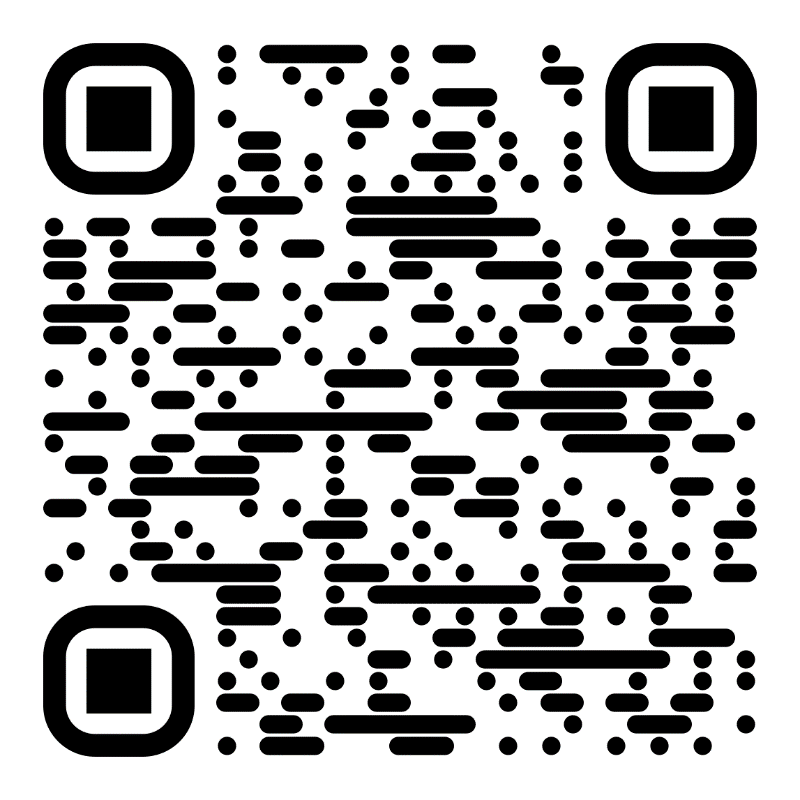 Полезные материалы
Конкурная документация: https://herzen.spb.ru/nauka/granty-i-konkursy/konkursy-rgpu/  
Доклад о «Белом списке журналов» заместителя директора фундаментальной библиотеки С.А. Морозовой на семинаре «Поддержкаи стимулирование публикационной активности преподавателя: условия, возможности и требования»: https://www.herzen.spb.ru/nauka/proekty-publikatsii-otchety/seminar-podderzhka-i-stimulirovanie-publikatsionnoy-aktivnosti-prepodavatelya-usloviya-vozmozhnosti-/ (запись с 00:39 по 01:00)
Сайт «Белого списка журналов»: https://journalrank.rcsi.science/ru/record-sources/ 
Перечень ВАК и распределение по категориям: https://vak.minobrnauki.gov.ru/documents#tab=_tab:editions~и 
Материалы текущего семинара: https://herzen.spb.ru/nauka/proekty-publikatsii-otchety/ (раздел «Семинары»)
7.	Вопросы.